Fall 2011
Data StructuresLecture 2
Fang Yu
Department of Management Information Systems
National Chengchi University
Object-oriented Design
Abstraction, Encapsulation and Modularity
Abstraction
Distills a system to its functionality
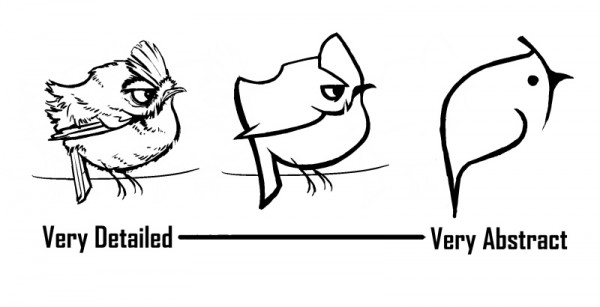 [source:onanimation.com]
Abstract Data Type
ADT (Abstract Data Type)
Specifies what each operation does, but not how it does it (an interface in Java)
An interface is a list of method declarations without the method body
An ADT is realized by a concrete data structure ( a class in Java)
Modularity
Splits a large program into a number of smaller, independent parts to reduce complexity
Each part (a module) represents a separate functional unit
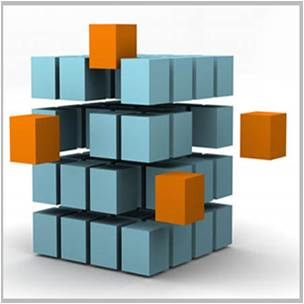 [Source: php.jglobal.com]
Encapsulation
is hiding the implementation details of a module from its user
Each module maintains a consistent interface but reveals no internal details for outsiders
Gives the programmers the freedom in implementing the details
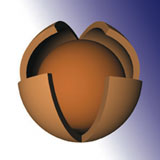 [Source: entertainingcode.com]
Goals
Software implementation should be
Robustness
Adaptability
Reusability
Object-oriented Design
An object 
Is the main actor in the object-oriented paradigm
is an instance of a class
A Class 
Consists of fields and methods
Gives others a consistent and concise view to interact with the object (without knowing details)
Inheritance
A way to reuse code (based on a hierarchical structure)
Player (Subclass) extends Human (Superclass)
A player has his/her own name and record, and can watch, talk, jump, and shoot.
Fields: name
Methods:  watch(), talk(), jump()
Human
extends
Fields: record
Methods: shoot()
Player
Overriding
Redefine a method in the subclass
A player jumps in a different way
A player has his/her own name and record, and can watch, talk, jump, and shoot.
Fields: name
Methods:  watch(), talk(), jump()
Human
extends
Fields: record
Methods:  jump(), shoot()
Player
Polymorphism
An object can be polymorphic. 
It may have different forms and behave the same method in different ways depending on which class it refers to
For example, 
An instance of Human (like us) jumps in one way
An instance of Player (like LeBron James) jumps in a different way
How does Fang jump?
Overloading
In the same class, one can define the same method with different signatures
The signature of a method is a combination of its name, and the type and number of arguments
Fields: name
Methods:  watch(), talk(), jump()
Human
extends
Fields: record
Methods: shoot(), shoot(int a)
Player
this
A keyword in Java
The reference of the current instance of the class
public class Example {
    public int dog =2;
    public void clobber() {
	int dog = 5;
	System.out.println(“The local dog value = ”+dog);
	System.out.println(“The field dog value = ”+this.dog);
    }
    public static void main(String[] argv) {
        ThisTester t = new ThisTester();
	t.clobber();
    }
}
javac Example.java
java Example

The local dog value  = 5
The field dog value = 2
An inheritance example
Progression
1, 2, 3, …
Arithmetic Progression
f(n) = f(n-1)+d
f(0) = 1, d =2, we have 1, 3, 5, 7, …
Geometric Progression
f(n) = f(n-1)*r
f(0) = 1, r = 2, we have 1, 2, 4, 8, 16, …
Fibonacci Progression
f(n) = f(n-1)+f(n-2)
f(0) =1, f(1) = 2, we have 1, 2, 3, 5, 8, 13, 21, …
Progression
Fields:
first (the first value)
cur (the current value)
Methods:
Progression(): Initialize the field values (A Constructor function)
firstValue(): Reset the progression to the first value and and return that value
nextValue(): Step the progression to the next value and return that value
printProgression(int n): Reset the progression and print the first n values
Progression
//1, 2, 3, …
public class Progression {
	protected long first;
	protected long cur;
	Progression(){  //Constructor
		first = cur = 1;
	}
	protected long firstValue(){ //Reset cur
		cur = first;	
		return cur;
	}	
	protected long nextValue(){	//cur = cur+1; return cur;
		return ++cur;
	}
	protected long printProgression(int n){ … }
}
Progression
//Print the first n value
protected long printProgression(int n){  
	System.out.print(firstValue());
	for(int i =2; i<=n; i++)
		System.out.print(“ “+ nextValue());
	System.out.println();
}
Arithmatic Progression
first, first+d, first+2d, …
Fields: first, cur
Methods: firstValue(), nextValue(), 
		   printProgression()
Progression
extends
Fields: d
Methods: nextValue()
ArithProgression
Arithmatic Progression
//refines constructor, replaces nextValue(), and 
//inherits Progression(), firstValue(), printProgression(int)

class ArithProgression extends Progression{
	protected long d;
	ArithProgression(){  //d =1 by default
		this(1,1); //a=1, d = 1;
	}
	ArithProgression(int a, int increment) { //Set d to increment		first = a;	
		d = increment;
	}	
	protected long nextValue(){	
		cur += d;	//cur = cur+d;
		return cur;
	}
}
Geometric Progression
first, first*r, first*r2, …
Fields: first, cur
Methods: firstValue(), nextValue(), 
		   printProgression()
Progression
extends
Fields: r
Methods: nextValue()
GeomProgression
Geometric Progression
//refines constructor, replaces nextValue(), and 
//inherits Progression(), firstValue(), printProgression(int)

class GeomProgression extends Progression{
	protected long r;
	GeomProgression(){  //r =1 by default
		this(1); //r = 1;
	}
	GeomProgression(int base) { //Set r to base		
		r = base;
	}	
	protected long nextValue(){	
		cur *= r;	//cur = cur*r;
		return cur;
	}
}
Fibonacci Progression
a0, a1, a2, a3, …(an+1 = an-1+an)
Fields: first, cur
Methods: firstValue(), nextValue(), 
		   printProgression()
Progression
extends
Fields: prev
Methods: nextValue()
FiboProgression
Fibonacci Progression
//inherits Progression(), firstValue(), printProgression(int)
class FiboProgression extends Progression{
	protected long prev;
	FiboProgression(){  //a0=1, a1=2 by default
		this(1,2); 
	}
	FiboProgression(long a0, long a1) {		
		first = a0; //overwrite the initial value of first (so is cur)
		prev = a1-a0; //fictitious value preceding the first
	}	
	protected long nextValue(){	//an+1 = an-1+an
		long temp = prev; //temp = an-1
		prev = cur; //prev = an
		cur+=temp;	//cur = an+1 = an-1+an
		return cur;
	}
}
Inheritance Diagram
Test Progression
class TestProgression{
	public static void main(String[] args){
		Progression prog;
		prog = new ArithProgression(2);
		prog.printProgression(10);
		prog = new GeomProgression(3);
		prog.printProgression(10);
		prog = new FiboProgression(3,4);
		prog.printProgression(10);
	}
}
1 3 5 7 9 11 13 15 17 19
1 3 9 27 81 243 729 2187 6561 19683
3 4 7 11 18 29 47 76 123 199
Exception Handling
Exceptions are 
unexpected events that occur during the execution of a program (by JRE or programmers)
Throw an exception in Java
	throw new exception_type (param, …)
Example:
If (insertIndex >= A.length){
	throw new
		BoundaryViolationException(“No element at index ” + insertIndex);
}
Catching Exceptions
When an exception is thrown, it must be caught
Otherwise, the program will terminate
Use try-catch block in Java to catch exceptions
int index = Integer.MAX_VALUE;
try{
	String.toBuy = shoppingList[index];
}
catch(ArrayIndexOutOfBoundsException aioobx){
	System.out.println(“The index ”+index+” is outside the array.”);
}
Interface
Application Programming Interface (API)
The methods that each object supports
A list of method declarations with no data and no bodies
Implementing Interfaces
An interface enforces the requirements that a class has methods with certain specified signatures
A class can implement many interfaces (must implement all methods of each interface)
An Interface and Its Implementation
public interface Sellable {
	public String description();
	public int listPrice();
	public int lowestPrice();
}
public class Photo implements Sellable{
	private String descript;
	private int price;
	private boolean color;
	public Photo(String desc, int p, boolean c){ 
		descript = desc; price = p; color = c;
	}
	public String description(){
		return desc;
	}
	public int listPrice(){ return price;}
	public int lowestPrice(){return price/2;}
}
Multiple Inheritance
An interface can have multiple inheritance
   (a class cannot)
public interface Sellable {
	public String description();
	public int listPrice();
	public int lowestPrice();
}
public interface Transportable {
	public int weight();
	public int isHazardous();
}
public interface InsurableItem extends Transportable, Sellable {
	public int insuredValue();
}
Generics
A generic type is not defined at compile time but becomes fully specified at run time
Define a class with formal type parameters
Instantiate an object of this class by using actual type parameters to indicate the concrete types
A Generic Example
public class Pair<K, V>{
	K key;
	V value;
	public void set(K k, V v){
		key = k;
		value = v;
	}
	public K getKey{ return key; }
	public V getValue{ return value;}
	public String toString(){
		return “[”+getKey()+”, ”+getValue()+” ]”;
	}
	public static void main(…){…}
}
A Generic Example
…
public static void main(String[] args){
	Pair<String, Integer> pair1 = new Pair<String, Integer>();
	pair1.set(new String(“age”), new Integer(20));
	System.out.println(pair1.toString());
	Pair<String, Double> pair2 = new Pair<String, Double>();
	pair2.set(new String(“grade”), new Double(82.53));
	System.out.println(pair2.toString());
}
…
Javac Pair.java
Java Pair

[age, 20]
[grade, 82.53]
HW 2 (Due on 9/29)
Generic Geometric Progression
Output two different types of geometric progressions using inheritance and generics
Try to throw/catch exceptions
The Growth Population
Get initial population and years from user inputs (Use Scanner class)
Every 40 years (a generation), the population becomes double
Output the Population Progression (by generation)
E.g., Input: 2 people and 200 years. 
		Output: 2, 4, 8, 16, 32
HW 2 (Due on 9/29)
The Growth of Capital
Get initial capital and years from user inputs
The annual interest rate is 1.6%
Output the yearly Capital progression
E.g., Input: 100 and 2 years. 
		Output: 100, 101.6,  103.2256